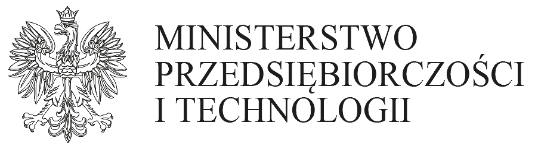 Szkolenie e-learningowe dla pracowników inspekcji sanitarnej, inspekcji pracy, nadzoru budowlanego oraz urzędów gmin, w zakresie prawidłowego postępowania z wyrobami zawierającymi azbest.
Szkolenie dofinansowane przez Ministerstwo Przedsiębiorczości i Technologii w ramach zadań wynikających z „Programu Oczyszczania Kraju z Azbestu na lata 2009-2032”
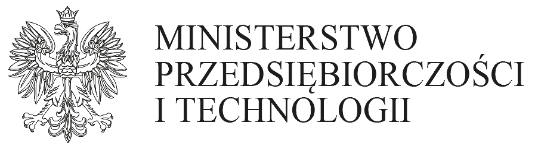 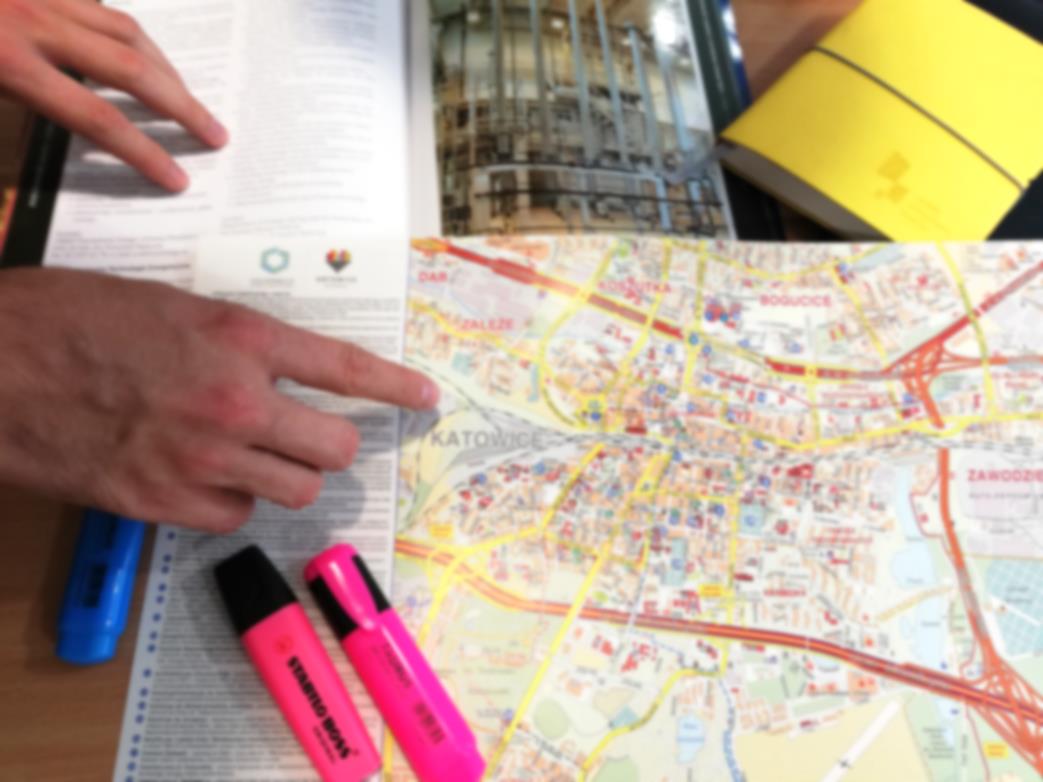 Celem szkoleń jest przekazanie przedstawicielom grupy docelowej aktualnych informacji i podstaw prawnych dotyczących wykonywania obowiązków służbowych w zakresie kontroli oraz nadzoru wszelkich działań wykonywanych w kontakcie z wyrobami zawierającymi azbest.
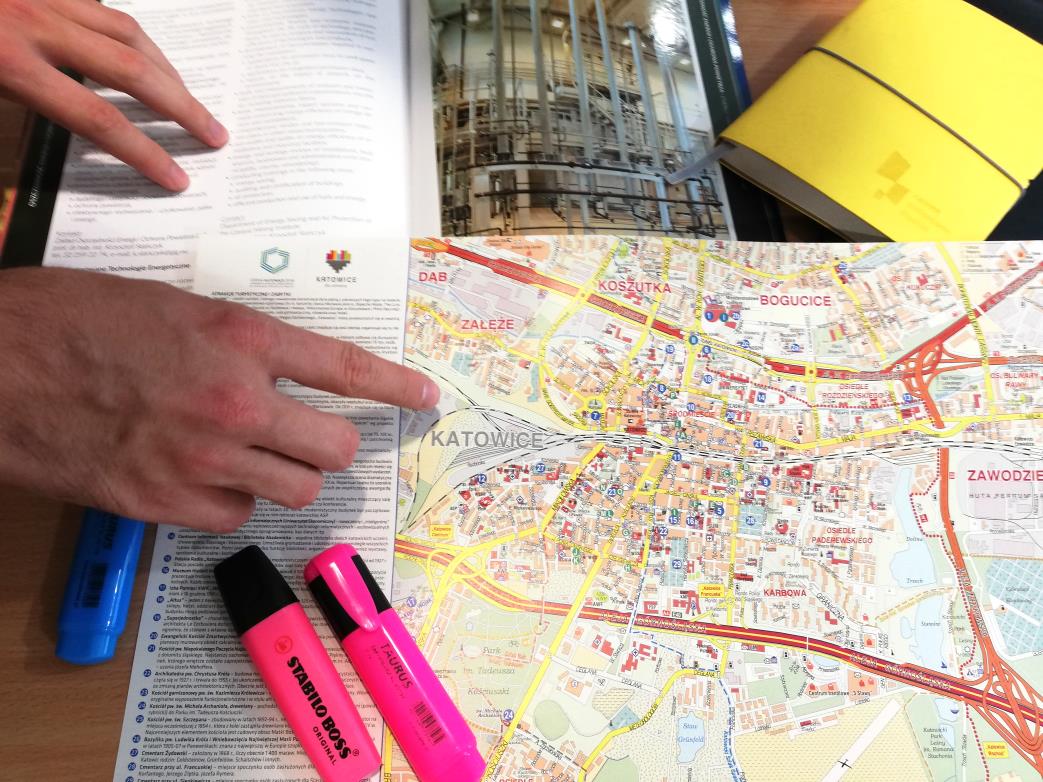 Szkolenie dofinansowane przez Ministerstwo Przedsiębiorczości i Technologii w ramach zadań wynikających z „Programu Oczyszczania Kraju z Azbestu na lata 2009-2032”
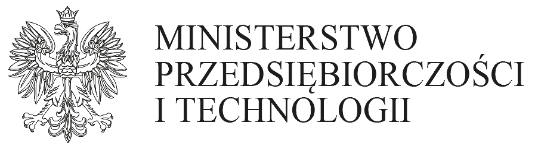 Szkolenie skierowane jest do przedstawicieli:
 Państwowej Inspekcji Sanitarnej,
 Państwowej Inspekcji Pracy,
 Nadzoru Budowlanego,
 Jednostek Samorządu Terytorialnego.

Ciekawą formę szkolenia zapewnia interaktywność, atrakcyjna oprawa wizualna oraz zastosowanie aktywizujących narzędzi dydaktycznych.
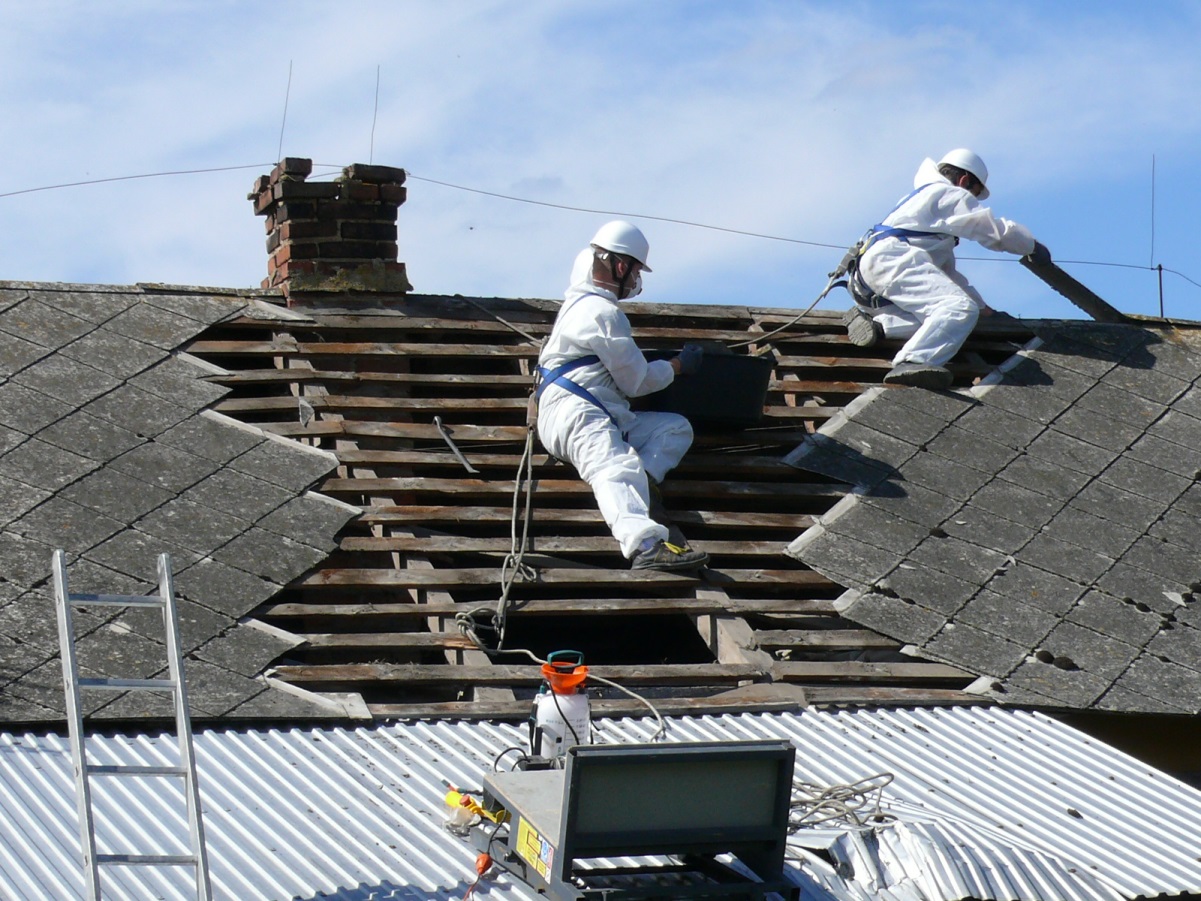 Szkolenie dofinansowane przez Ministerstwo Przedsiębiorczości i Technologii w ramach zadań wynikających z „Programu Oczyszczania Kraju z Azbestu na lata 2009-2032”
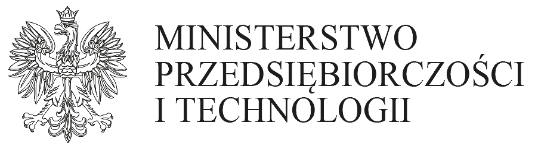 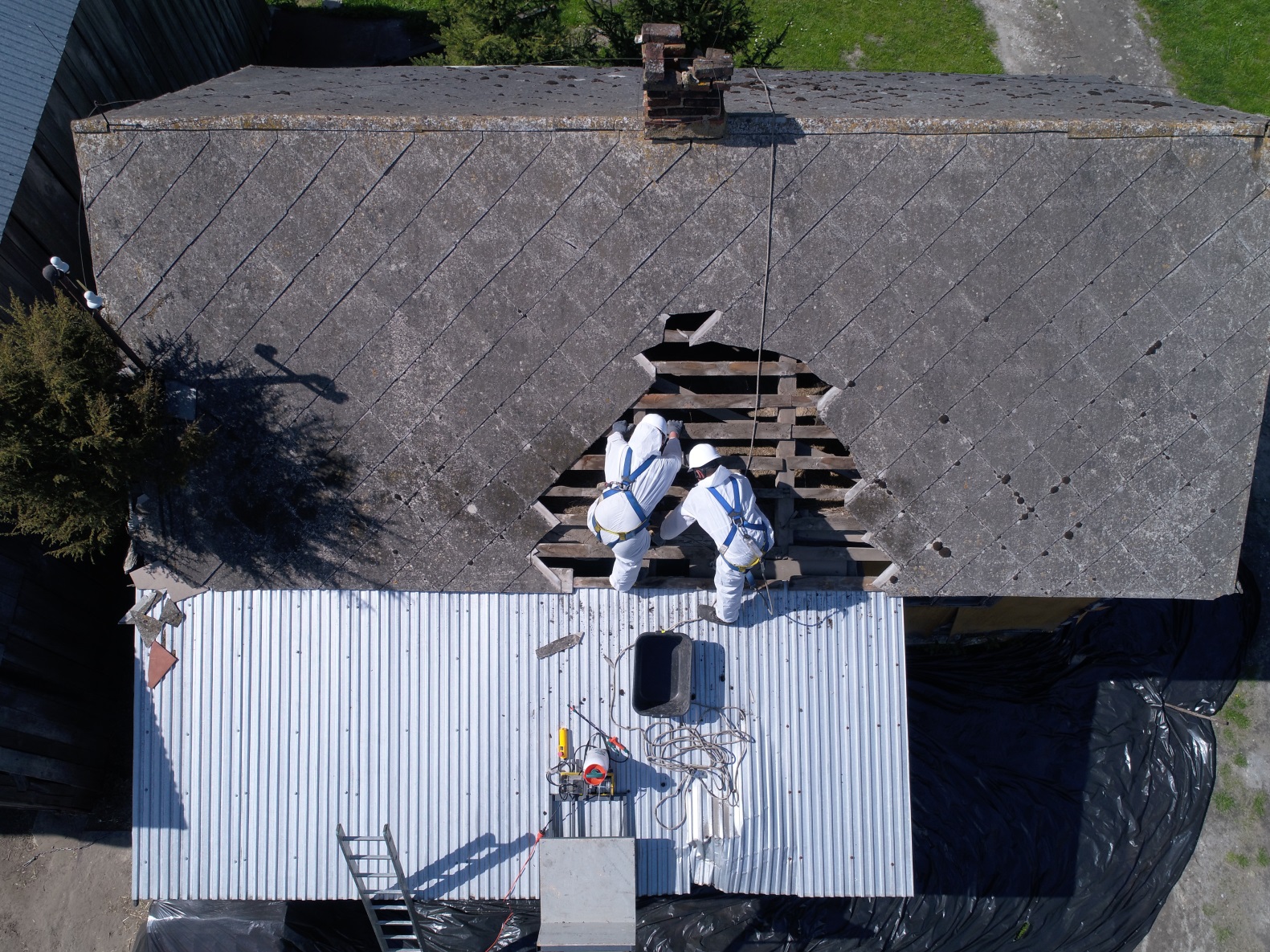 Szkolenie obejmuje:
 Regulacje prawne, 
 Zastosowanie azbestu,
 Identyfikacja i ocena stanu technicznego      wyrobów azbestowych,
 Zagrożenia dla zdrowia,
 Zasady BHP podczas prac w kontakcie z azbestem.
Szkolenie dofinansowane przez Ministerstwo Przedsiębiorczości i Technologii w ramach zadań wynikających z „Programu Oczyszczania Kraju z Azbestu na lata 2009-2032”
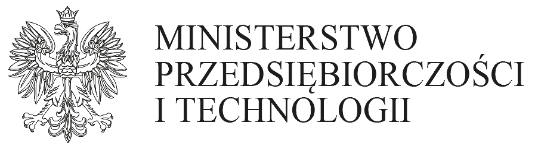 Ponadto dla każdej z grup zawodowych objętej szkoleniami, zostały przygotowane  dedykowane moduły specjalistyczne obejmujące podstawy prawne, opis kompetencji oraz inne zagadnienia związane z azbestem, istotne dla instytucji, które reprezentują.
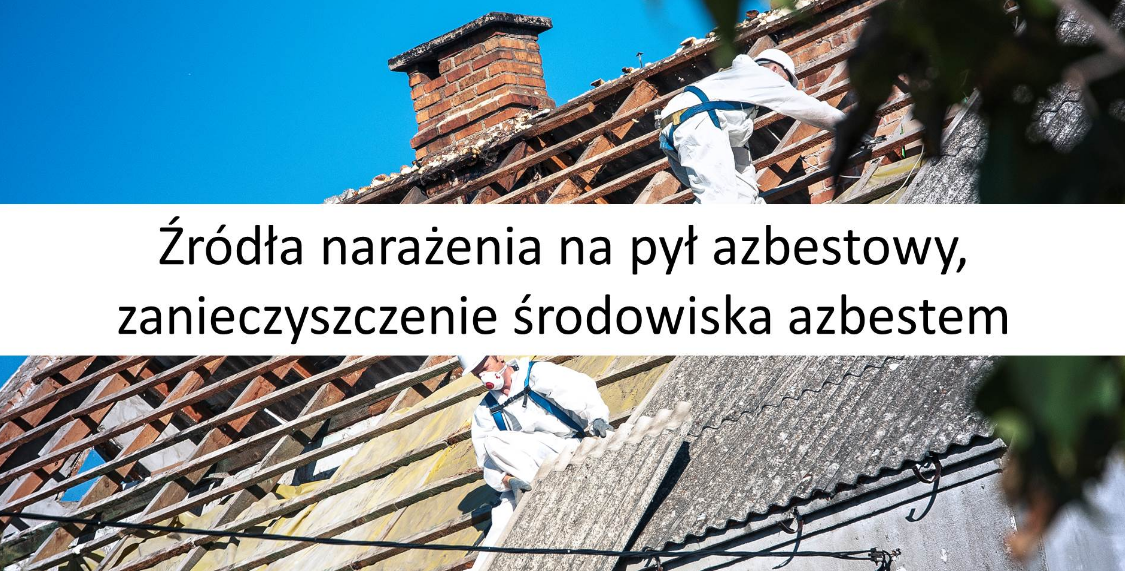 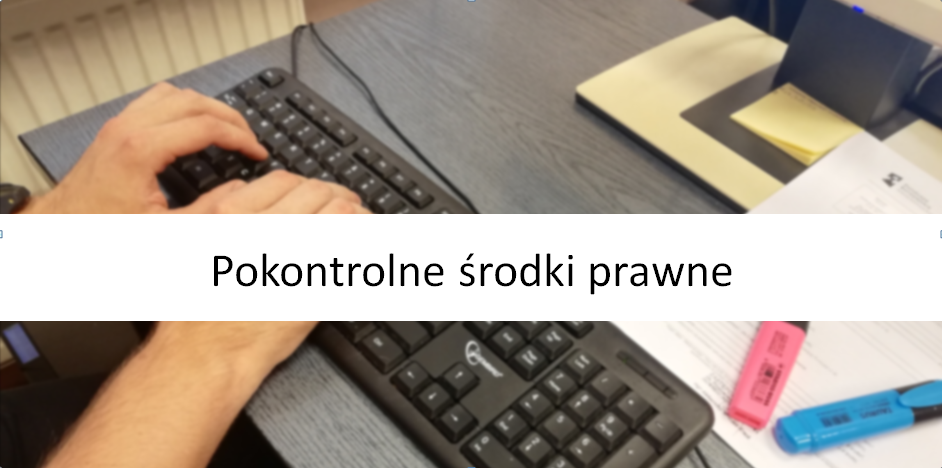 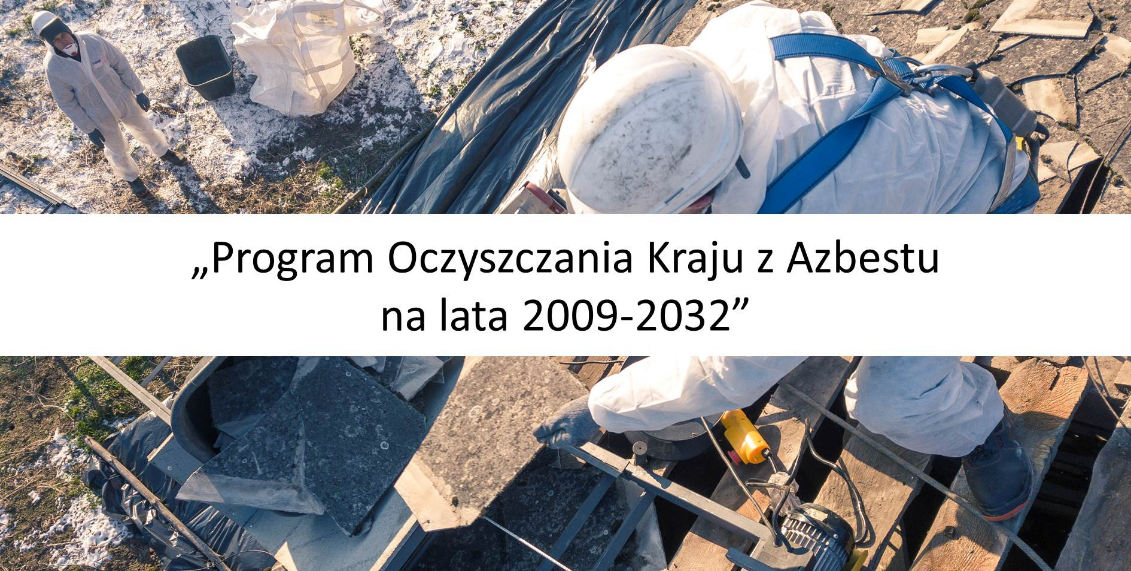 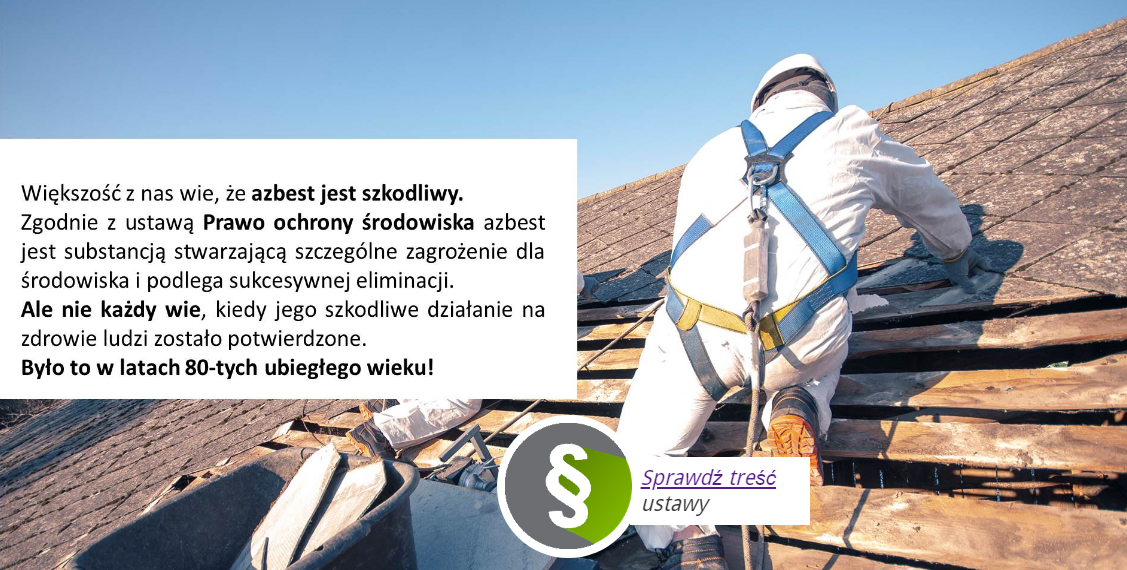 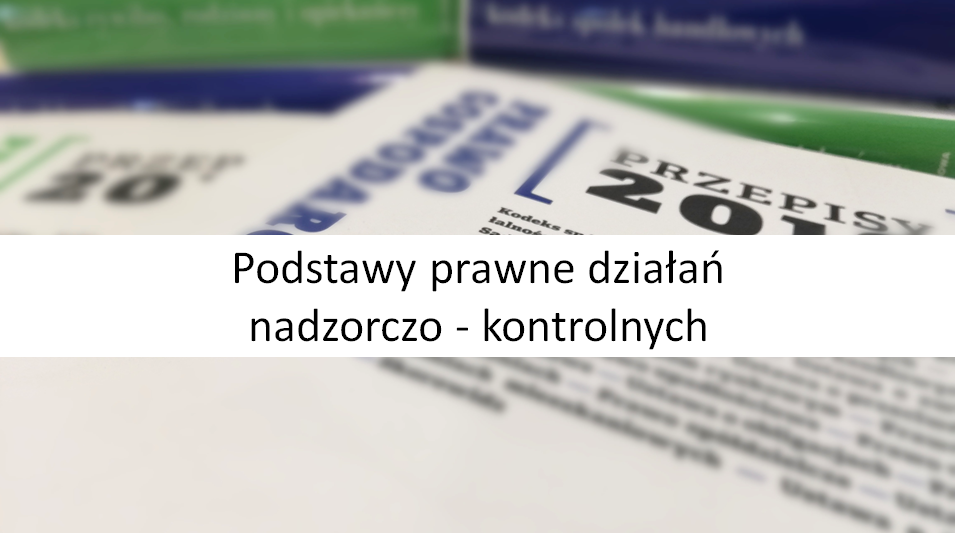 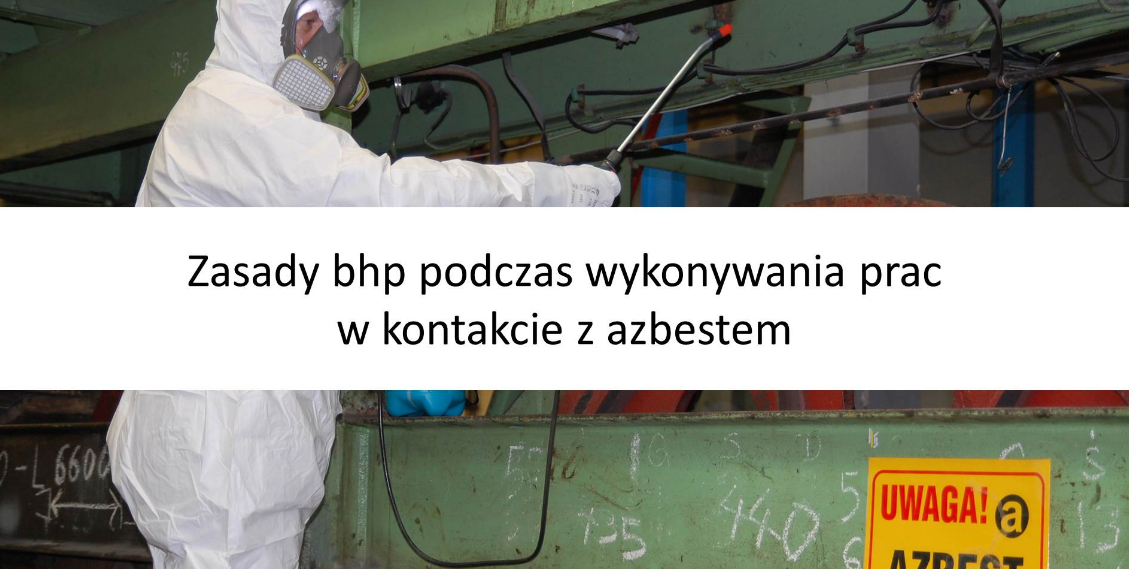 Szkolenie dofinansowane przez Ministerstwo Przedsiębiorczości i Technologii w ramach zadań wynikających z „Programu Oczyszczania Kraju z Azbestu na lata 2009-2032”
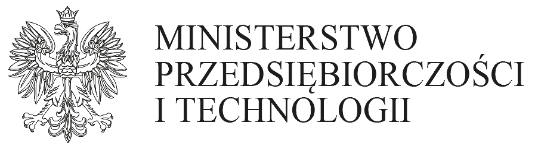 Adres strony ze szkoleniem:
WWW.AZBESTINSPEKTOR.GIG.EU
Dostęp do szkolenia jest możliwy zarówno z urządzeń stacjonarnych jak i mobilnych, z wykorzystaniem najpopularniejszych ogólnodostępnych przeglądarek internetowych.
Wszelkie informacje techniczne i organizacyjne są dostępne na stronie internetowej
Szkolenie dofinansowane przez Ministerstwo Przedsiębiorczości i Technologii w ramach zadań wynikających z „Programu Oczyszczania Kraju z Azbestu na lata 2009-2032”